Participatiecafé DeurneSamenwerken in de wijk31 mei 2018
LEVgroep
LEV Deurne
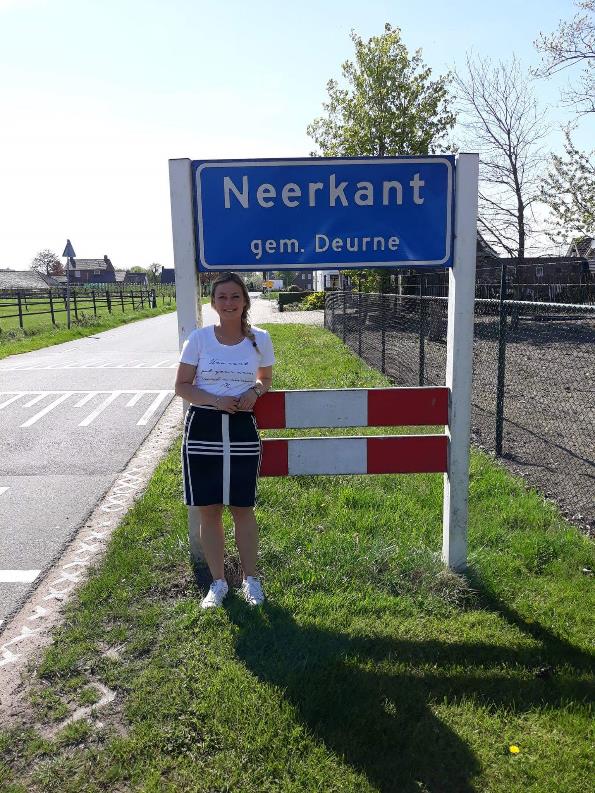 Wijkwerkers
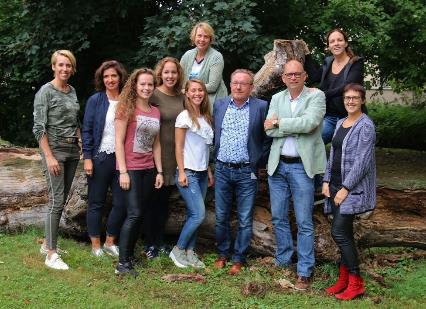 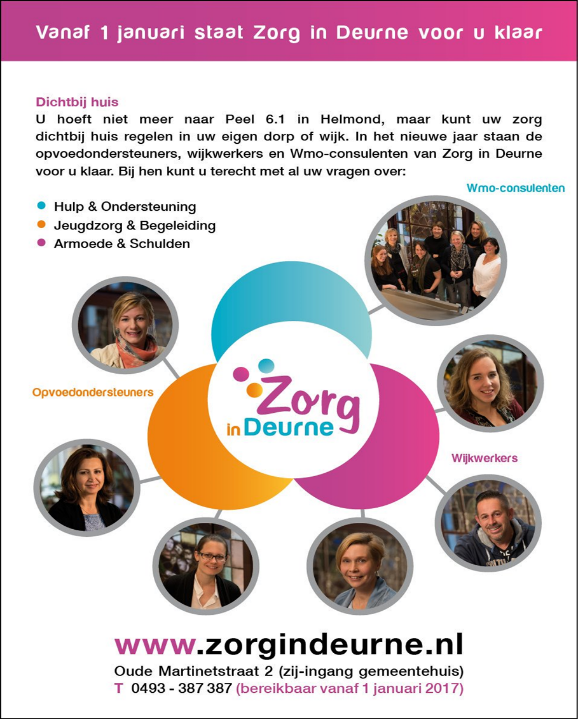 Zorg in Deurne
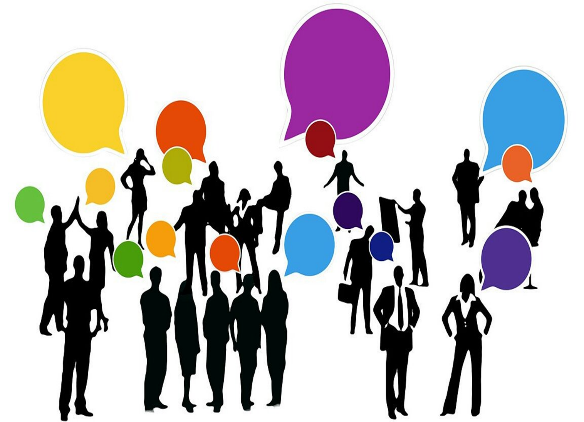 De Zorgvleugel
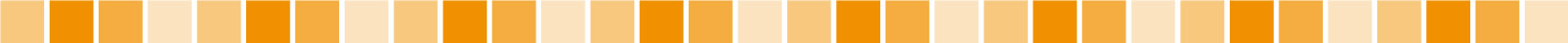 Samenwerken
aan…
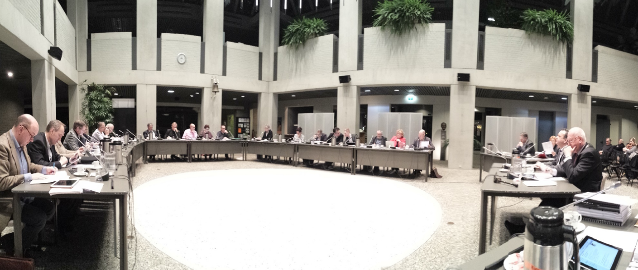 Ontschotting
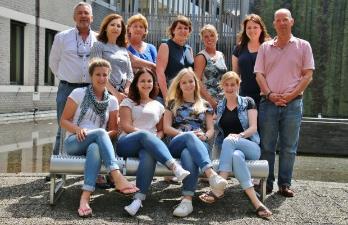 Wederkerigheid
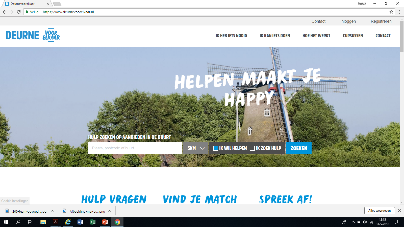 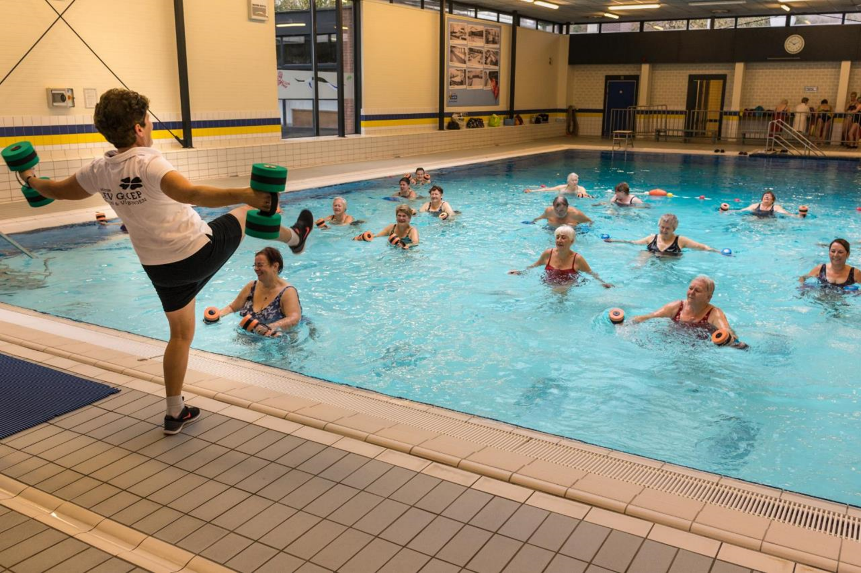 Verbindend
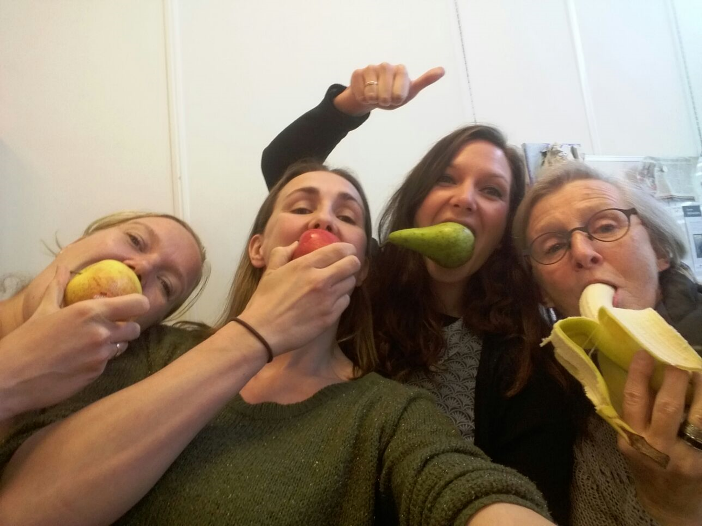 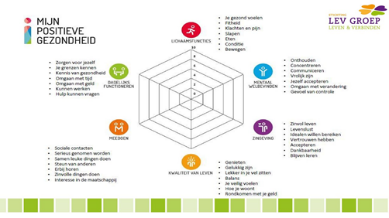 Positieve gezondheid
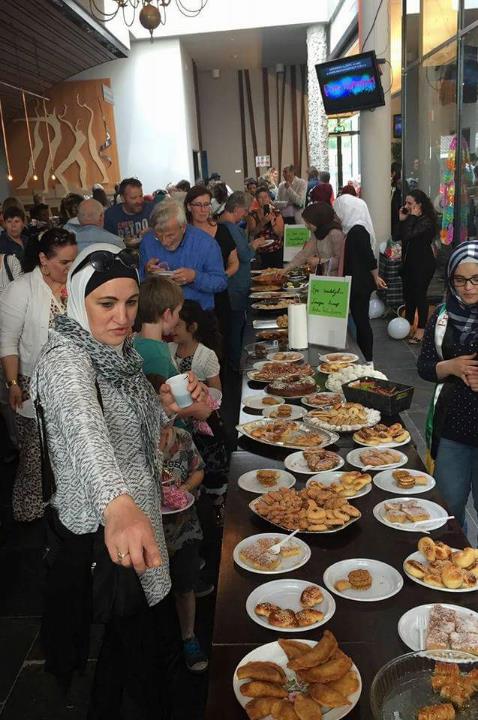 Actief faciliterend
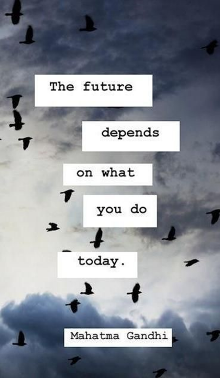 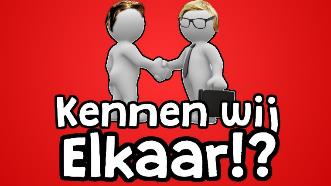 Goede samenwerking